«Теорема Пифагора для пятиклассников »
Авторы работы:  
Евстратов Максим 
Рафальский Никита 
Фотеев Алексей 
ученики 5 класса 
школы № 54
Руководитель: 
Шляхта Ольга Николаевна
учитель математики
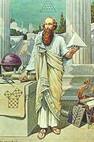 Цель проекта: доказать, что теорему Пифагора можно изучать в 5 классе.
Задачи учебно-исследовательской работы: 
1.изучить научную литературу;
2.познакомиться с геометрическими способами доказательствами теоремы;
3.составить презентацию для показа пятиклассникам с целью развития познавательного интереса.
А  МОЖНО ЛИ  ТЕОРЕМУ ПИФОГОРА ИЗУЧАТЬ  В  5  КЛАССЕ ?
Докажем, что из двух квадратов определённой площади можно составить третий квадрат, определенной площади.
Рассмотрим сначала более простые задачи.
Составить из двух квадратов со стороной 1, квадрат со стороной 2.
Способ 1
Разделим  квадраты со стороной 1 по диагонали
Способ 2:
Второй квадрат разделим по диагоналям
Один квадрат оставим без изменения
к первому квадрату приставим треугольники, получившиеся в результате деления второго квадрата
Составить из двух квадратов со стороной 1 и 2 третий квадрат.
Второй квадрат разделим следующим образам
Один квадрат оставим без изменения
к первому квадрату приставим треугольники, получившиеся в результате деления второго квадрата
Разделим квадрат двумя способами:
b
a
b
a
с
a
a
a
b
с
с
b
с
b
с
с
b
a
b
a
a
b
Если убрать из каждого квадрата по четыре равных зеленых треугольника, то площади оставшихся частей квадратов будут равны.
a
a
a
с
с
a
=
b
с
b
b
с
b
2
2
2
Значит, c = a + b  .
Применение теоремы Пифагора
Рассмотрим задачу. Найти площадь квадрата и сторону этого квадрата.
Задача №1
?
16
9
Задача №2
169
?
25
Пифагоровы тройки чисел
32 +42 =52
62 +82 =102
52 +122 =132
92 +122 =152
82 +152 =172
122 +162 =202
Пифагор, доказывая свою знаменитую теорему, построил фигуру, где на сторонах прямоугольного треугольника расположены квадраты. В наш век эта фигура Пифагора выросла в целое дерево.
Теорему Пифагора изучать в 5-м классе можно!
Доказано.